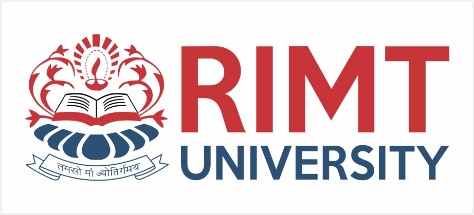 INDUSTRIAL AUTOMATION AND ROBOTICS(BTME-3505)
Course Name: IARSemester: 5th
Prepared by: Dr. Sachin Saini
education for life                                          www.rimt.ac.in
1
Dr.Nitin Thapar_SOMC_ITFM
Department of Mechanical Engineering
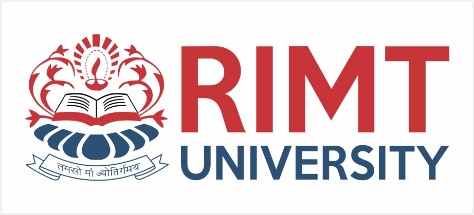 PROGRAMMABLE LOGIC CONTROLLERS
What PLC’s Do??
Initially designed to replace relay logic boards, Sequence device actuation, Coordinate activities, Accepts input from a series of switches and Sends output to devices or relays
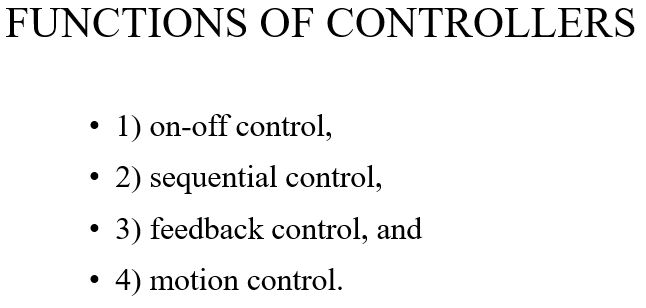 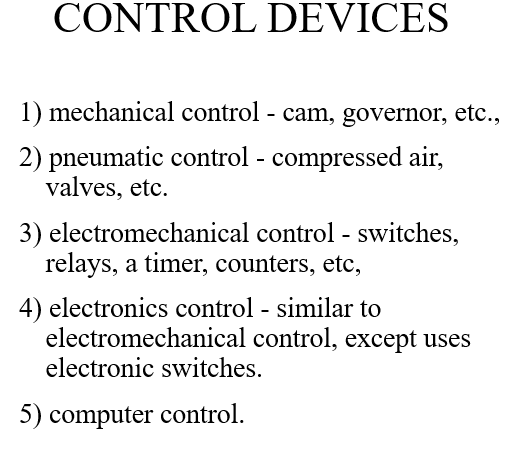 Department of Mechanical Engineering
education for life                                          www.rimt.ac.in
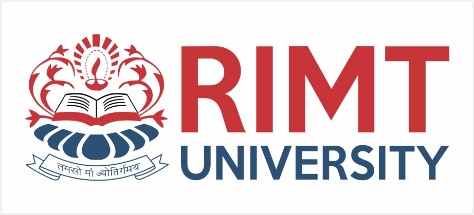 PROGRAMMABLE LOGIC CONTROLLERS
"A digitally operating electronic apparatus which uses a programmable memory for the internal storage of instructions by implementing specific functions such as logic sequencing, timing, counting, and arithmetic to control, through digital or analog input/output modules, various types of machines or processes.  The digital computer which is used to perform the functions of a programmable controller is considered to be within this scope.  Excluded are drum and other similar mechanical sequencing controllers."
Department of Mechanical Engineering
education for life                                          www.rimt.ac.in
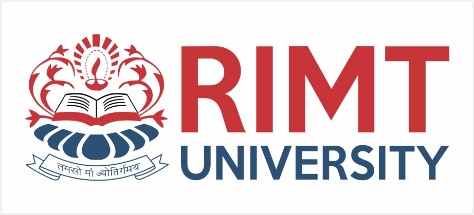 PROGRAMMABLE LOGIC CONTROLLERS
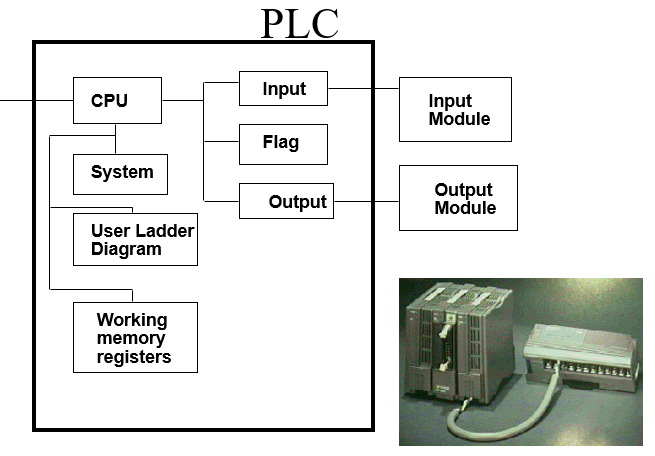 Department of Mechanical Engineering
education for life                                          www.rimt.ac.in
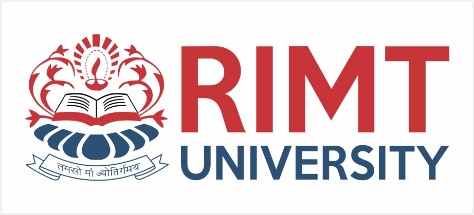 PROGRAMMABLE LOGIC CONTROLLERS CONFIGURATION
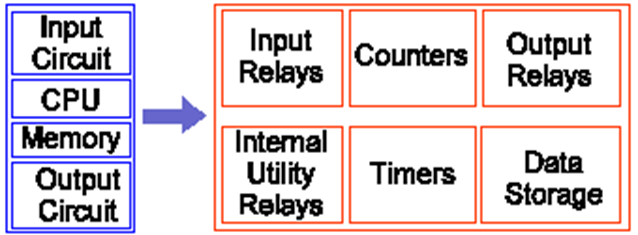 Department of Mechanical Engineering
education for life                                          www.rimt.ac.in
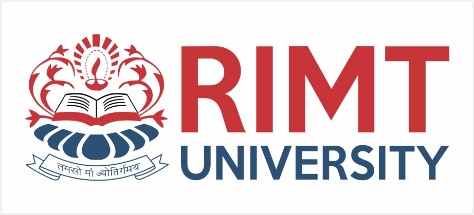 PROGRAMMABLE LOGIC CONTROLLERS
INPUT RELAYS-(contacts)These are connected to the outside world. They physically exist and receive signals from switches, sensors, etc. Typically they are not relays but rather they are transistors.
INTERNAL UTILITY RELAYS-(contacts) These do not receive signals from the outside world nor do they physically exist. They are simulated relays and are what enables a PLC to eliminate external relays.  There are also some special relays that are dedicated to performing only one task. Some are always on while some are always off. Some are on only once during power-on and are typically used for initializing data that was stored. 
COUNTERS-These again do not physically exist. They are simulated counters and they can be programmed to count pulses. Typically these counters can count up, down or both up and down. Since they are simulated they are limited in their counting speed. Some manufacturers also include high-speed counters that are hardware based. We can think of these as physically existing. Most times these counters can count up, down or up and down.
Department of Mechanical Engineering
education for life                                          www.rimt.ac.in
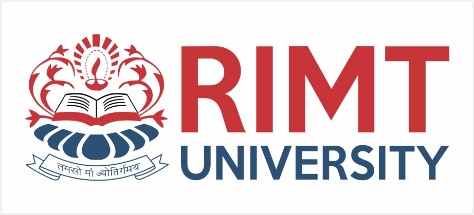 PROGRAMMABLE LOGIC CONTROLLERS
TIMERS-These also do not physically exist. They come in many varieties and increments. The most common type is an on-delay type. Others include off-delay and both retentive and non-retentive types.  Increments vary from 1ms through 1s. 
OUTPUT RELAYS-(coils)These are connected to the outside world. They physically exist and send on/off signals to solenoids, lights, etc. They can be transistors, relays, or triacs depending upon the model chosen. 
DATA STORAGE-Typically there are registers assigned to simply store data. They are usually used as temporary storage for math or data manipulation. They can also typically be used to store data when power is removed from the PLC. Upon power-up they will still have the same contents as before power  was removed. Very convenient and necessary!!
Department of Mechanical Engineering
education for life                                          www.rimt.ac.in
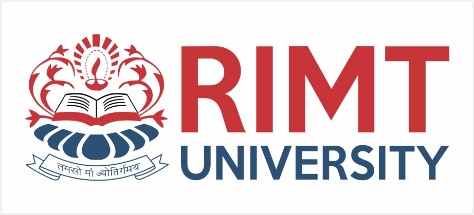 PROGRAMMABLE LOGIC CONTROLLERS
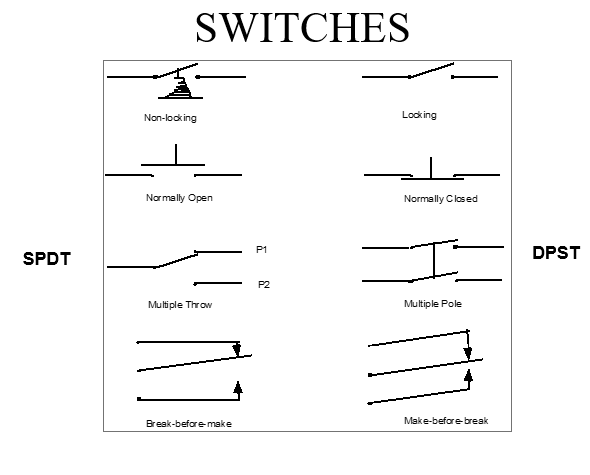 Department of Mechanical Engineering
education for life                                          www.rimt.ac.in
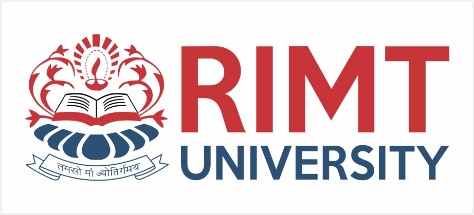 PROGRAMMABLE LOGIC CONTROLLERS
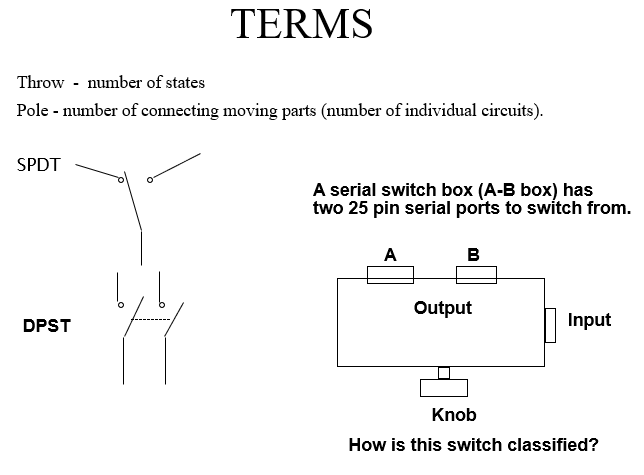 Department of Mechanical Engineering
education for life                                          www.rimt.ac.in
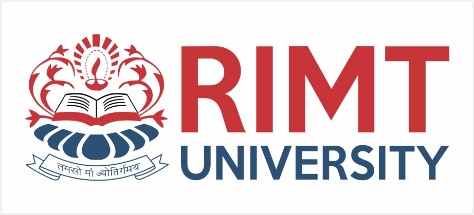 PROGRAMMABLE LOGIC CONTROLLERS
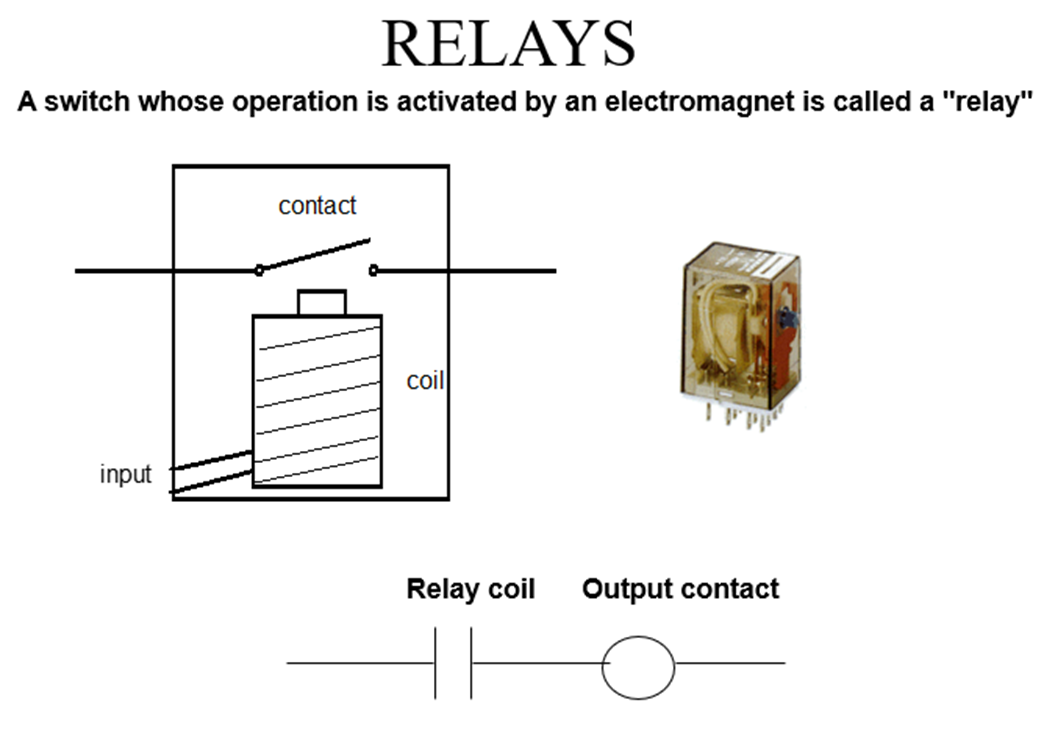 TYPES OF SWITCHES
Basic switch, operated by a mechanical level, Push-button switch,       
Slide switch,       
Thumbwheel switch,      
Limit switch,       
Proximity switch, and       
Photoelectric switch.
Department of Mechanical Engineering
education for life                                          www.rimt.ac.in
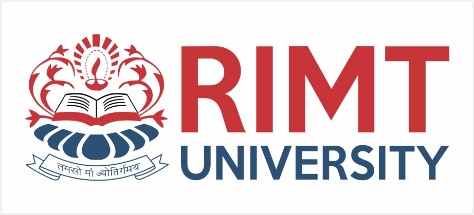 PROGRAMMABLE LOGIC CONTROLLERS
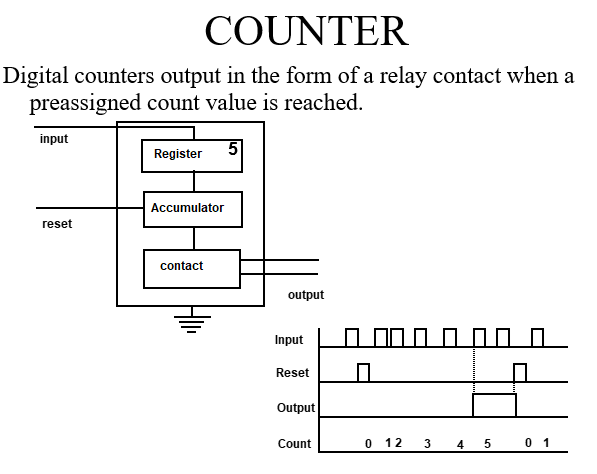 Department of Mechanical Engineering
education for life                                          www.rimt.ac.in
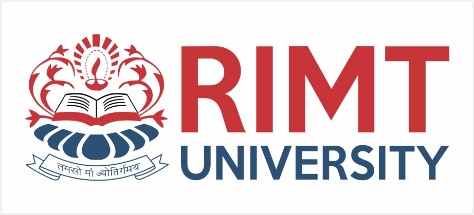 PROGRAMMABLE LOGIC CONTROLLERS
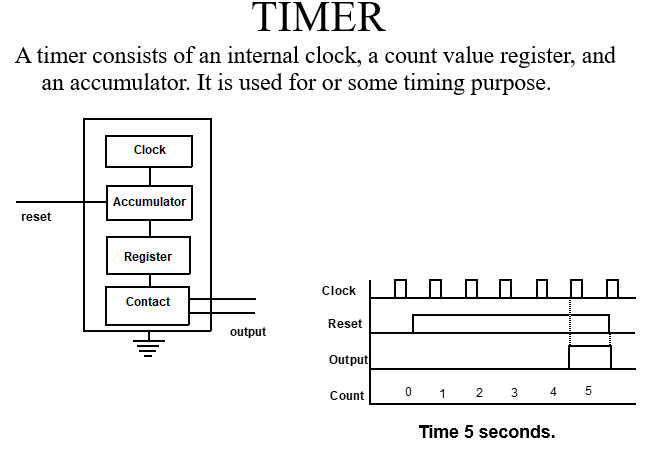 Department of Mechanical Engineering
education for life                                          www.rimt.ac.in
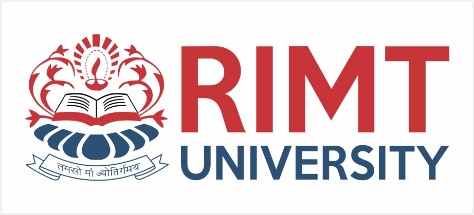 PROGRAMMABLE LOGIC CONTROLLERS
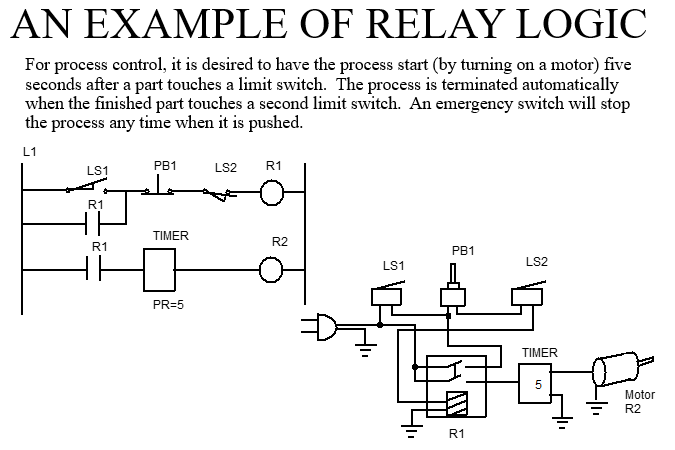 Department of Mechanical Engineering
education for life                                          www.rimt.ac.in
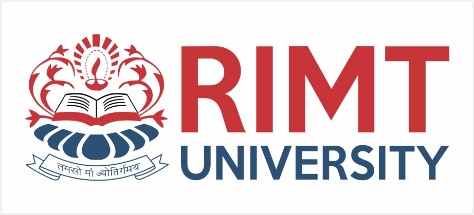 PROGRAMMABLE LOGIC CONTROLLERS
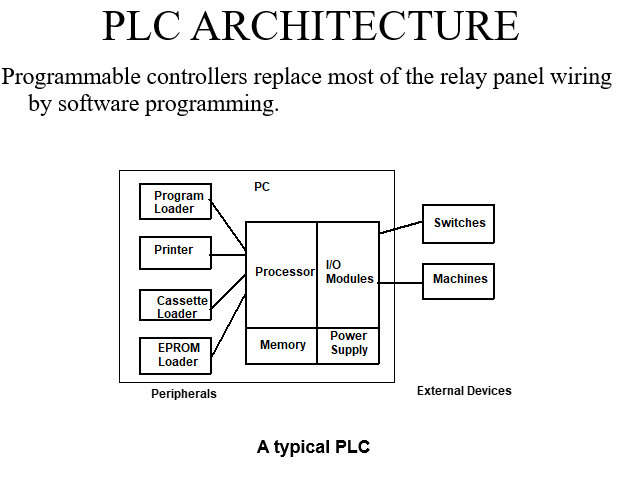 Department of Mechanical Engineering
education for life                                          www.rimt.ac.in
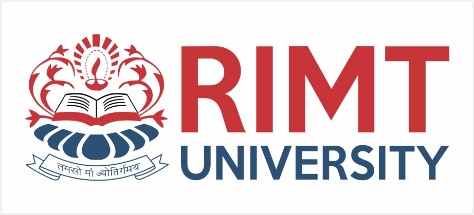 PROGRAMMABLE LOGIC CONTROLLERS
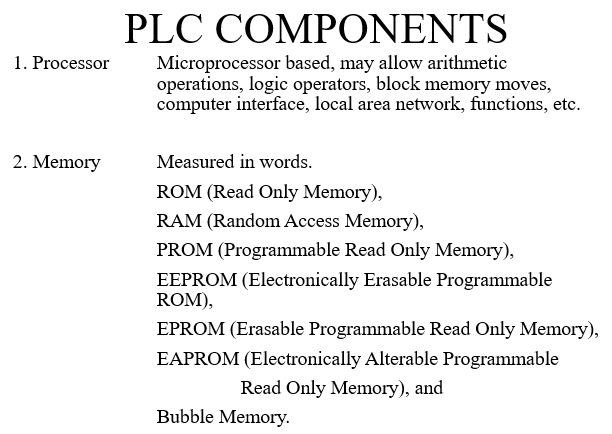 Department of Mechanical Engineering
education for life                                          www.rimt.ac.in
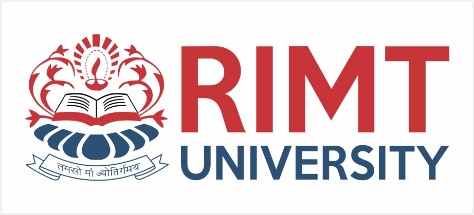 PROGRAMMABLE LOGIC CONTROLLERS
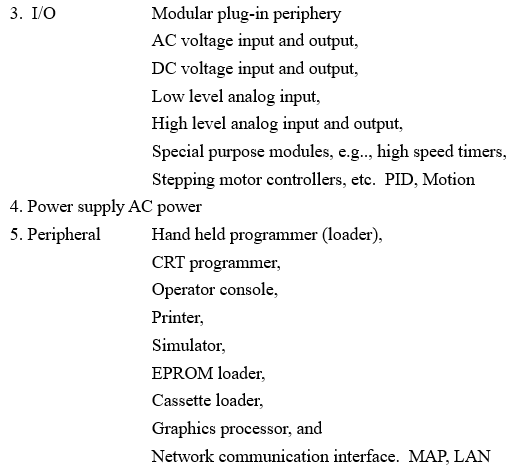 Department of Mechanical Engineering
education for life                                          www.rimt.ac.in
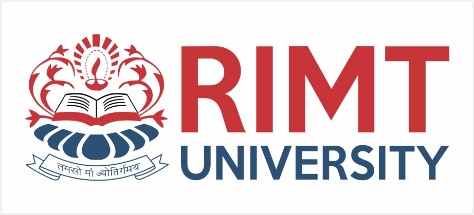 PROGRAMMABLE LOGIC CONTROLLERS
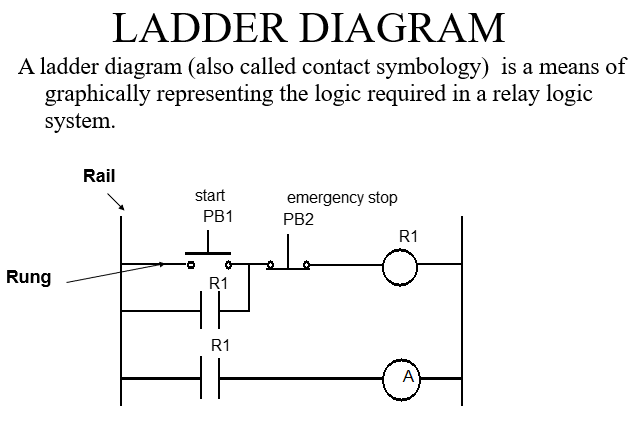 Department of Mechanical Engineering
education for life                                          www.rimt.ac.in
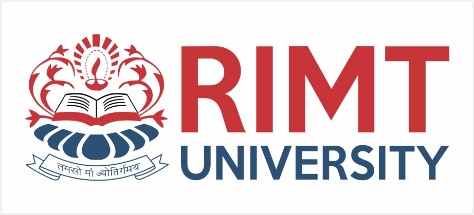 PROGRAMMABLE LOGIC CONTROLLERS
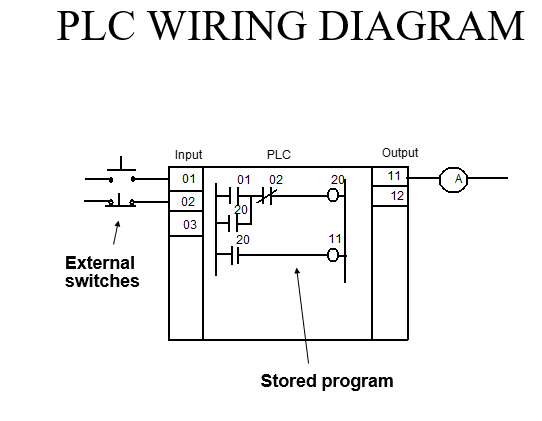 Department of Mechanical Engineering
education for life                                          www.rimt.ac.in
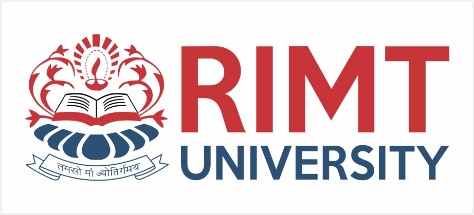 PROGRAMMABLE LOGIC CONTROLLERS
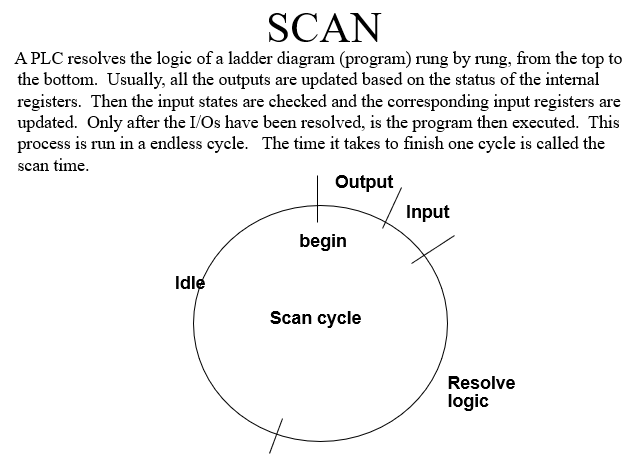 Department of Mechanical Engineering
education for life                                          www.rimt.ac.in
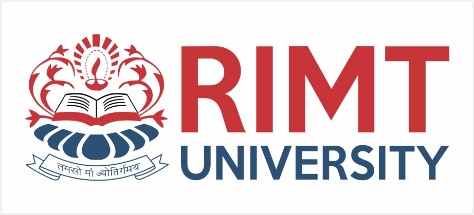 PROGRAMMABLE LOGIC CONTROLLERS
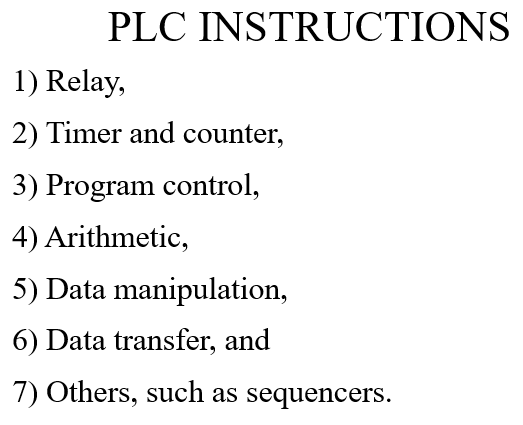 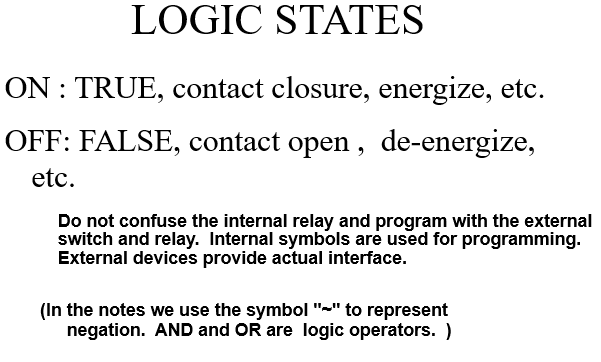 Department of Mechanical Engineering
education for life                                          www.rimt.ac.in
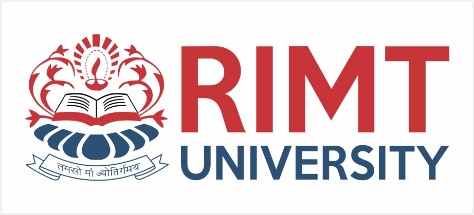 PROGRAMMABLE LOGIC CONTROLLERS
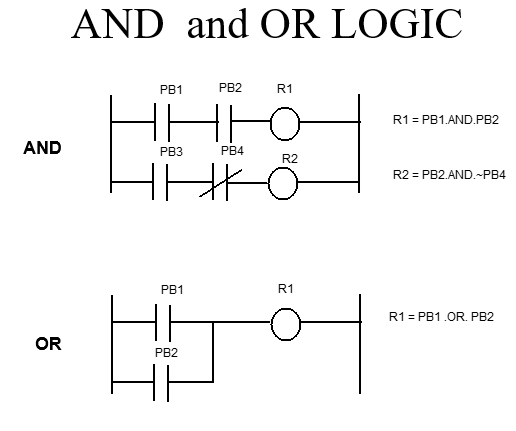 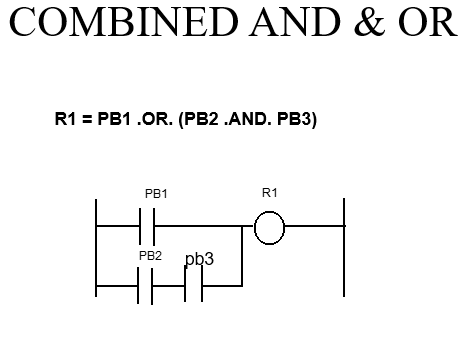 Department of Mechanical Engineering
education for life                                          www.rimt.ac.in
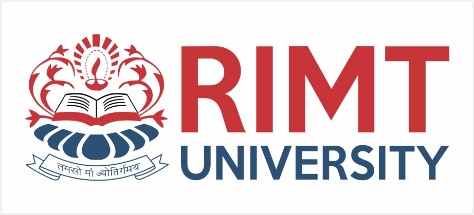 Industrial Automation and Robotics
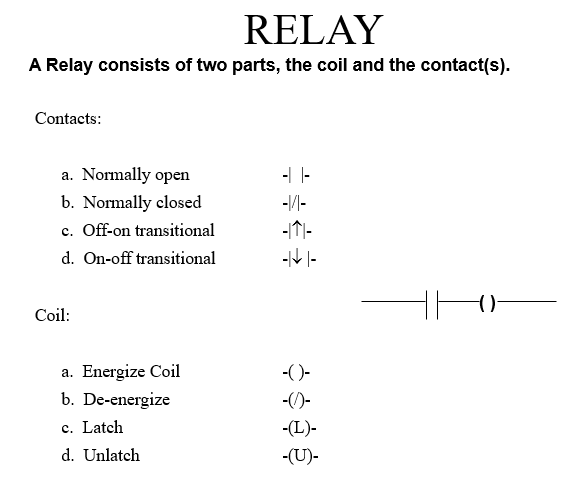 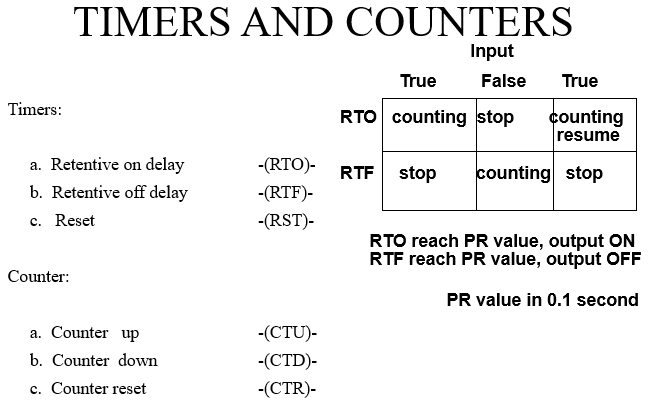 Department of Mechanical Engineering
education for life                                          www.rimt.ac.in
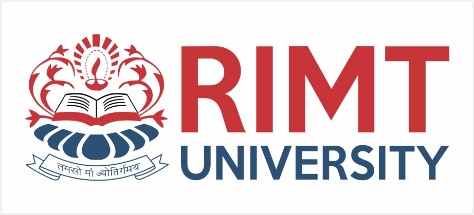 Industrial Automation and Robotics
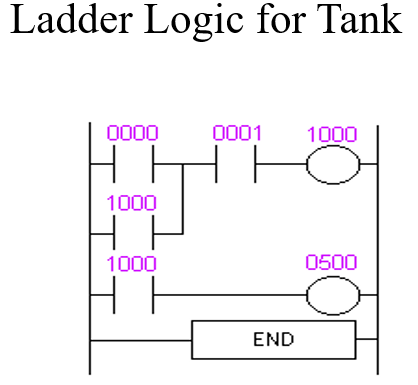 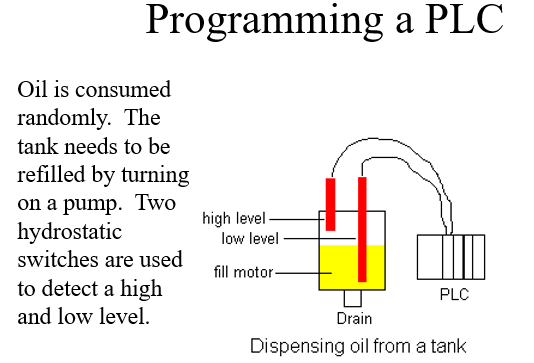 Department of Mechanical Engineering
education for life                                          www.rimt.ac.in
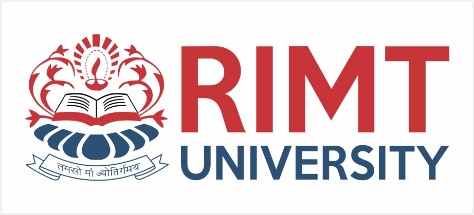 Summary
In this chapter, an introduction to the field of the PLC’s(Programmable Logic Controllers) was given and some Valuable learnings were obtained which is given below;

Role of PLC’s in today’s  world of automation
 Working of PLC and its components
Department of Mechanical Engineering
education for life                                          www.rimt.ac.in
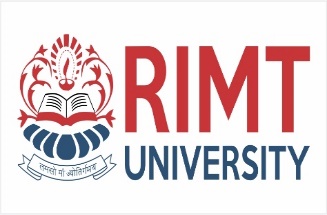 Topics to be Discussed in Next Lecture
Electrical and Electrical controls
Department of Mechanical Engineering
education for life                                          www.rimt.ac.in